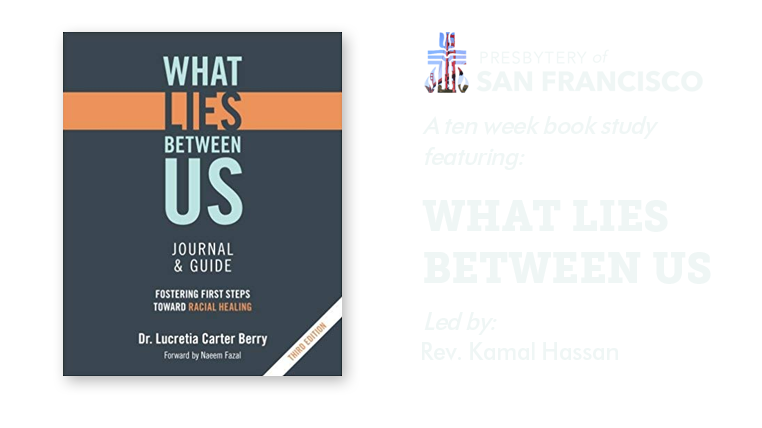 Session 2 Feb 24, 2021
	“Believe Differently”
Respectful Communication Guidelines
The Process:
In order to ensure that everyone who wants to share has the opportunity to speak, we will proceed in the following way:

The leader or a designated person will share first. After that person has spoken, he or she then invites another to share. Whom you invite does not need to be the person next to you. After the next person has spoken, that person is given the privilege to invite another to share.
Mutual Invitation(from The Wolf Shall Dwell With the Lamb by Eric H. F. Law)
The Process:
In order to ensure that everyone who wants to share has the opportunity to speak, we will proceed in the following way:

	If you are not ready to share yet, say 	“I pass for now” and we will invite 	[you to share later on]. If you don’t 	want to say anything at all, simply say 	“pass” and proceed to invite another 	to share. We will do this until everyone 	has been invited.
Mutual Invitation(from The Wolf Shall Dwell With the Lamb by Eric H. F. Law)
The Process:
In order to ensure that everyone who wants to share has the opportunity to speak, we will proceed in the following way:

	We invite you to listen and not to 	respond to someone’s sharing 	immediately. There will be time to 	respond and to ask clarifying 	questions after everyone has had an 	opportunity to share.
Mutual Invitation(from The Wolf Shall Dwell With the Lamb by Eric H. F. Law)
Kaleidoscope Bible Study Process
Kaleidoscope Bible Study Process
Kaleidoscope Bible Study Process
Kaleidoscope Bible Study Process
Romans 8:19-23
19 The whole creation waits breathless with anticipation for the revelation of God’s sons and daughters. 20 Creation was subjected to frustration, not by its own choice—it was the choice of the one who subjected it—but in the hope 21 that the creation itself will be set free from slavery to decay and brought into the glorious freedom of God’s children. 
22 We know that the whole creation is groaning together and suffering labor pains up until now. 23 And it’s not only the creation. We ourselves who have the Spirit as the first crop of the harvest also groan inside as we wait to be adopted and for our bodies to be set free.
Homework